CORSO DI FARMACOLOGIA E FARMACOTERAPIA (x CTF), aa. 2016/2017. Prof. S. ZorzetObiettivi: Fornire le nozioni fondamentali utili a comprendere l’attività farmacologica delle classi di farmaci rappresentative di attività sui sistemi principali  (SNV, SNC, cardiovascolare, sangue) e di quelli sintomatici. Approfondire la conoscenze sul loro effetto ed impiego terapeutico ai fini di un’adeguata preparazione all’esercizio della professione del laureato in chimica e tecnologia farmaceutiche.
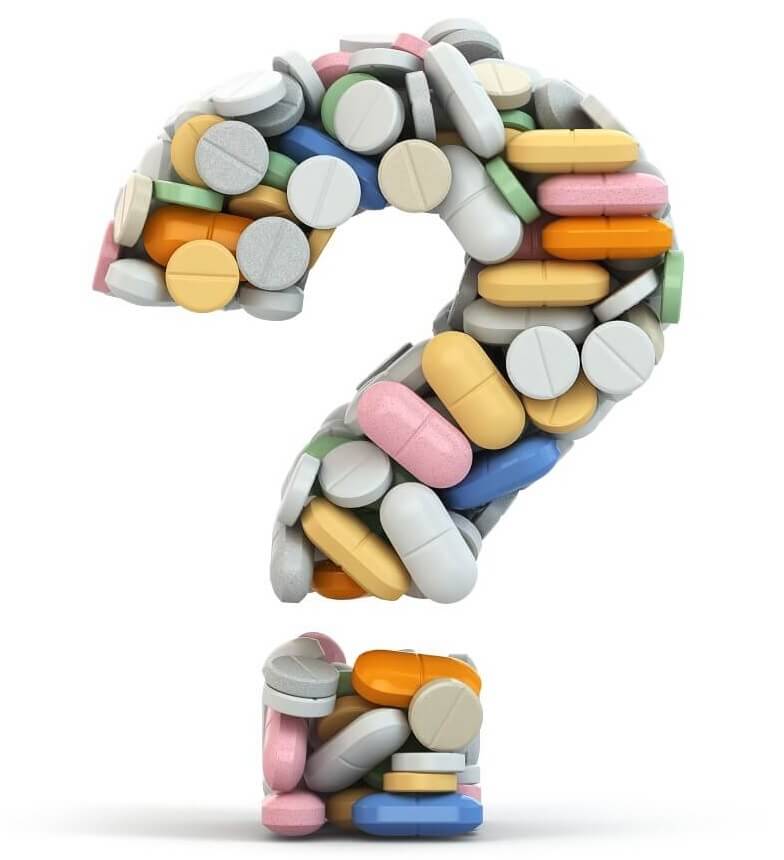 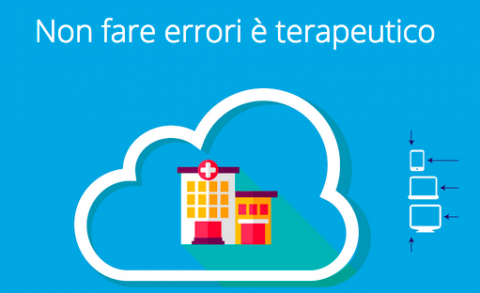 CORSO DI FARMACOTERAPIA (x FA), aa. 2016/2017. Prof. S. ZorzetObiettivi: Fornire le nozioni fondamentali utili a comprendere l’attività farmacologica delle classi di farmaci rappresentative di attività sui sistemi principali  (SNV, SNC, cardiovascolare, sangue) e di quelli sintomatici. Approfondire la conoscenze sul loro effetto ed impiego terapeutico ai fini di un’adeguata preparazione all’esercizio della professione del laureato in farmacia.
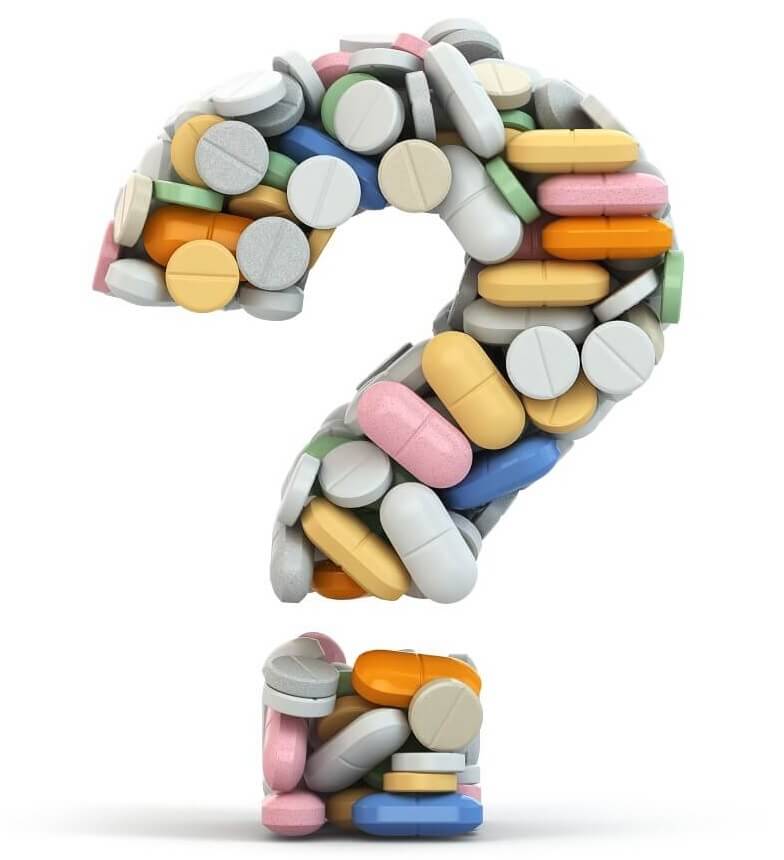 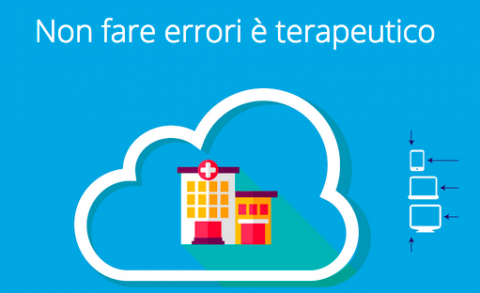 1. Parte di  farmacologia:Fattori che influenzano l’attività dei farmaci(età, costituzione fisica, dosaggi terapeutici) e le interazioni tra farmaci nelle terapie multiple o nella combinazione di principi attivi per la stessa terapia.2. Parte di  farmacoterapia: Farmaci del sistema nervoso vegetativo; Farmaci del sistema cardiocircolatorio: Diuretici, Antiipertensivi, Farmaci per le disfunzioni lipoproteiche, Farmaci dello scompenso cardiaco, Antianginosi, Antiaritmici, Farmaci della coagulazione del sangue; Farmaci dell’infiammazione e dell’analgesia; Analgesici narcotici; Farmaci del SNC: Ansiolitici e ipnotico sedativi; Antipsicotici; Antidepressivi; Antiepilettici. Farmaci e ormoni. Farmaci del sistema gastro-intestinale. Chemioterapia antimicrobica ed antitumorale.
Programma
2. Parte di  farmacoterapia (continua)Per ogni classe di farmaci vengo discusse le proprietà farmacologiche (interazioni a diversi livelli e sui vari organi) con particolare riferimento alle caratteristiche della patologia e, per quel che riguarda gli aspetti di terapia, alle caratteristiche della fisiologia dell'organo bersaglio della malattia.  Svolgimento: Diverso tra Farmacia e CTF (6CFU in comune + 2CFU diversificati) 2 CFU x CTF: Prima parte più approfondita che FA (sperimentazione dei farmaci, farmaci a bersaglio molecolare)2 CFU x FA: Prima parte breve, più approfondite certe classi di farmaci (farmaci dell’apparato riproduttivo).
Programma
Materiale: disponibile su Moodle previa parola chiave:			TERAPIAXCTF16  (xCTF)			TERAPIAXFA16 (xFA)Esame: prova scritta come prima valutazione (15 domande a risposta multipla del valore di 2 punti ciascuna) che dà accesso alla prova orale solo se si raggiunge un punteggio minimo di 16/30; la prova orale, determinante per la valutazione finale consiste di 3 domande sul programma svolto. Due appelli in ognuna delle sessioni classiche inoltre appelli mensili non ufficiali che compariranno online (dopo maggio).E-mail: zorzet@units.itTel. 0405582016Dipartimento di Scienze della Vita,Studio Edificio RA (prolugamento di R: ex Patologia)
Testi consigliati: 

Farmacologia Generale e Clinica di Katzung - Preziosi - Masters - Trevor , Ed.: Piccin , Edizione:  IX 2014 				      Euro  95,00
Le basi Farmacologiche della terapia di Goodman - Gilman - Brunton - Chabner - Knollmann ,  Ed.: Zanichelli , Edizione:  XII 2012 	      Euro 191,00Farmacologia di Rang - Dale - Ritter - Flower - Henderson,  Ed.: Elsevier - Masson , Edizione:  VIII 2016				       Euro 99,00
Farmacologia di Govoni S, Ed. Casa Editrice Ambrosiana	       Euro 68,00

Farmacologia. Quesiti a scelta multipla e compendio della materia
di Katzung - Preziosi - Masters - Trevor 			        Euro  58,00
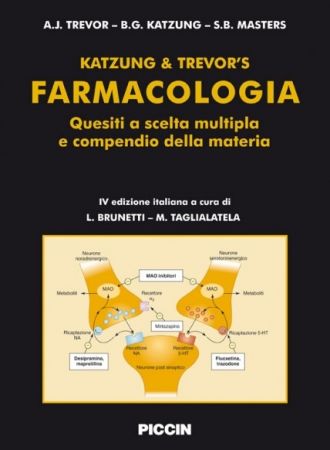 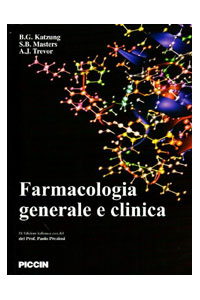 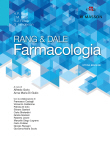 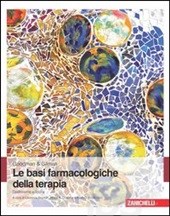 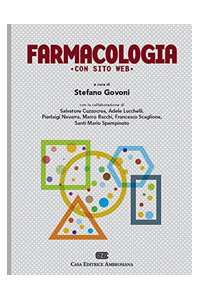